Patton Rocket Rules
Ready to launch? Great!
But first, watch this video on the rules.
By Joshua Brown
Rule #1
Stay behind the barrier until your name is called and you are given permission by an adult to bring up your rocket for launch.
We DO NOT want this happening!:
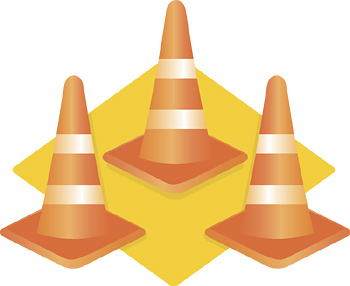 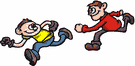 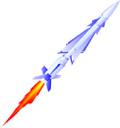 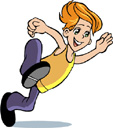 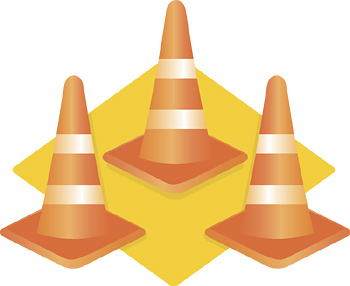 Rule #2
Do not fool around with your rocket once it is 
handed out because it has a live engine in it.

We don’t want this to happen:
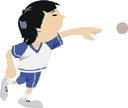 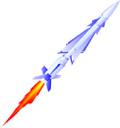 Rule #3
Give a countdown to alert others that you are launching the rocket..
This would be bad.:
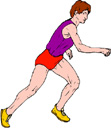 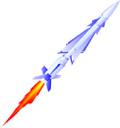 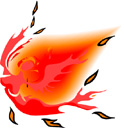 Rule #5
The rocket should be pointed away from people at all times.
This is dangerous!:
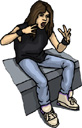 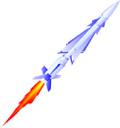 Rule #6
Have Fun!
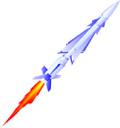 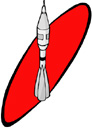 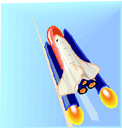 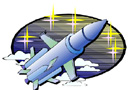 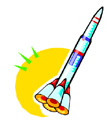